Project Management –  Professional Development Series
Facilities and Campus Services  Engineering and Project Management  
April 26, 2022
1
Today’s Agenda
PM Lessons Learned
Michael Kuo 
eB Minute: RFP Process
Donna Sutliff
FC Minute: Best Practices for RFPs
Hope Stebbins
Value Engineering Presentation
Brad Newhouse
2
PM Lessons Learned
3
Water Filtration Plant Security Fence Project
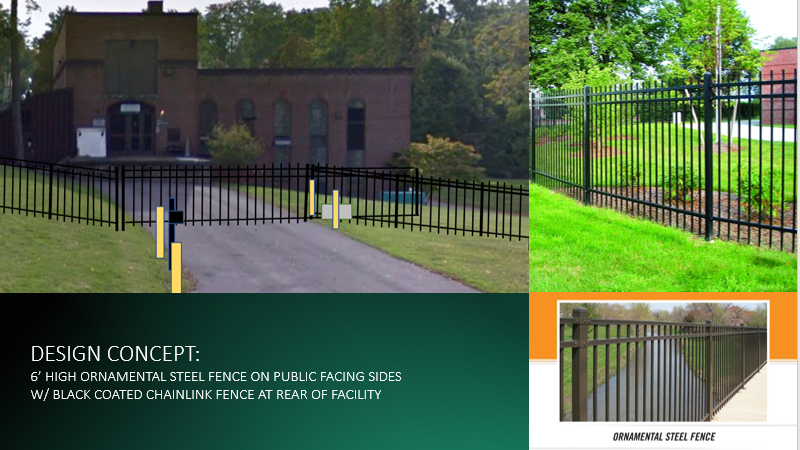 CUBO Site
Apr 1st  - Jul 31st
Water Filtration Plant Security Fence Project
Stakeholders Engaged:
Energy & Sustainability (Bert Bland, Josh LaPenna, Chris Bordlemay)
Facilities Engineering (Jim Tofte, Mike Niechwiadowicz)
FCS VP (Rick Burgess)
FCS Lock Shop (Mike Hingston)
OUA (Leslie Schill, David Cutter, J. Shermeta)
EH&S (Ron Flynn, Kevin Barnhart)
Grounds (Dan Schied)
Botanic Gardens (Todd Bittner, Christopher Dunn)
CUPD (Access Control:  Adam Mahnke, Tim Petriwsky; CPTED: Anthony Bellamy, Condzella)
CU General Counsel (Jared Pittman)
CU Risk Management (Nakeschi Watkins)
CU University Relations (Kate Supron)
FM Global
Security Consultant (GHD)
Town of Ithaca (Mark Stonier, Susan Ritter, Chris Balestra, Marty Moseley)
Forest Home Improvement Association
Cayuga Heights Fire Department
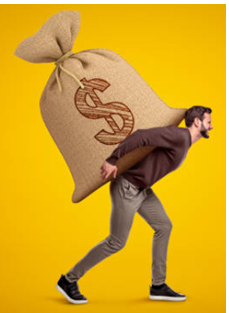 CUBO Site
Apr 1st  - Jul 31st
Communication is KEY
Questions?
6
RFP Process
7
Questions?
8
Best Practices for RFPs
9
Questions?
10
Value Engineering Presentation
11
Questions?
12
Stormwater Presentation
13
Questions?
14